ЧЕТВРТИ ЧЛАН СИМВОЛА BJЕРЕ
И КОЈИ ЈЕ РАСПЕТ ЗА НАС У ВРИЈЕМЕ ПОНТИЈА ПИЛАТА, И СТРАДАО И БИО ПОГРЕБЕН.
ПРАВОСЛАВНА ВЈЕРОНАУКА 4. РАЗРЕД
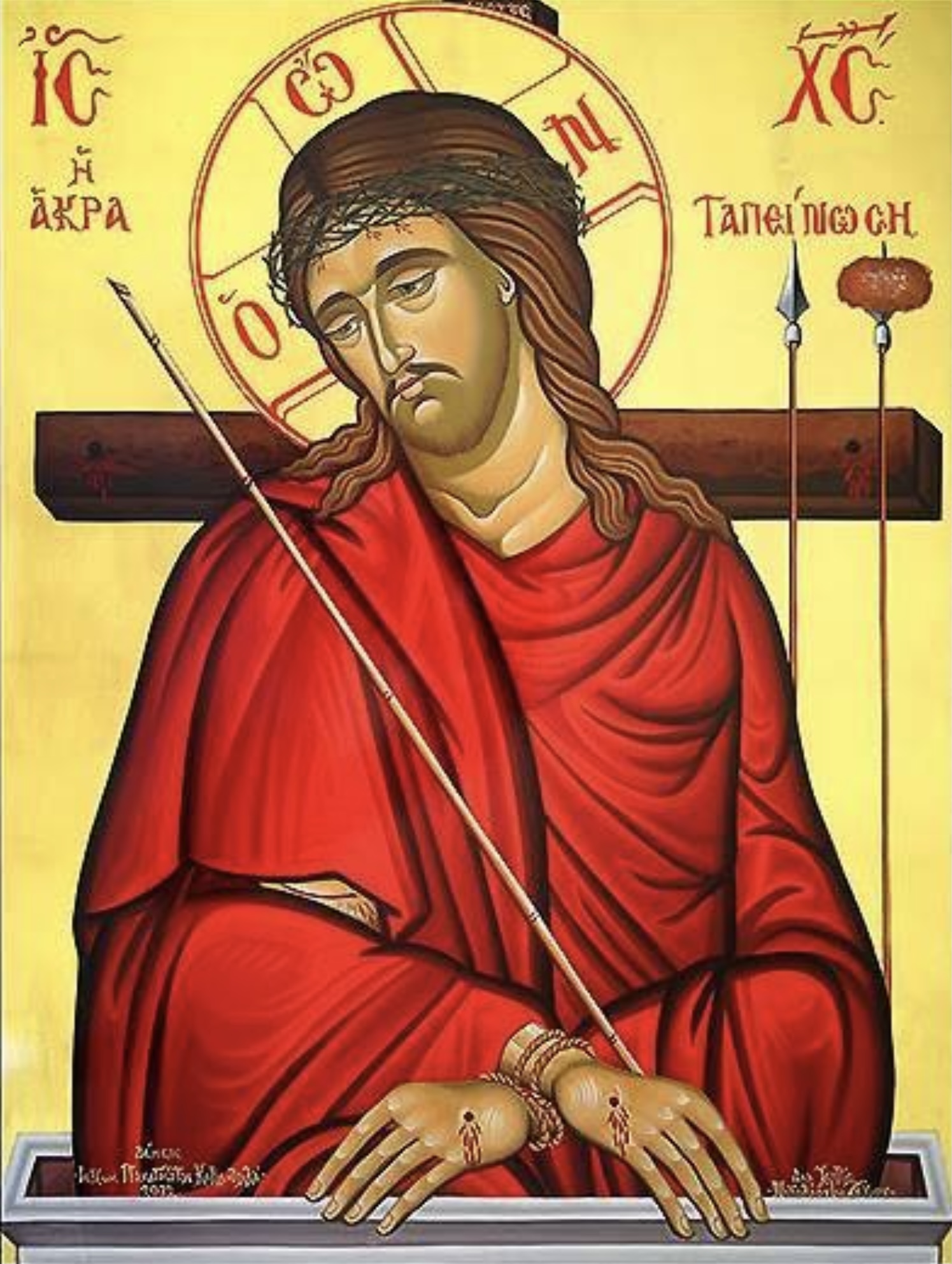 Љубав Господа Исуса Христа одбачена је од људи који нису вјеровали да је Он Спаситељ.


Они су Га ухватили, ругали Му се, претукли и на крају разапели, иако није имао ниједан гријех на себи.
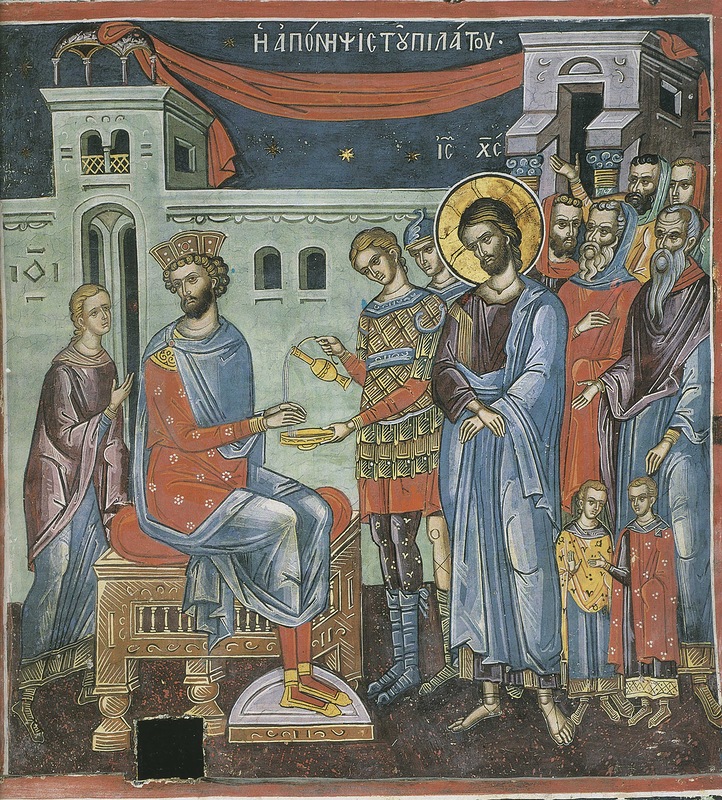 Чак је и римски намјесник Пилат посвједочио да гријеха на Њему не нађе, али да удовољи људима који су тражили Његову смрт, предао је Господа на распеће.
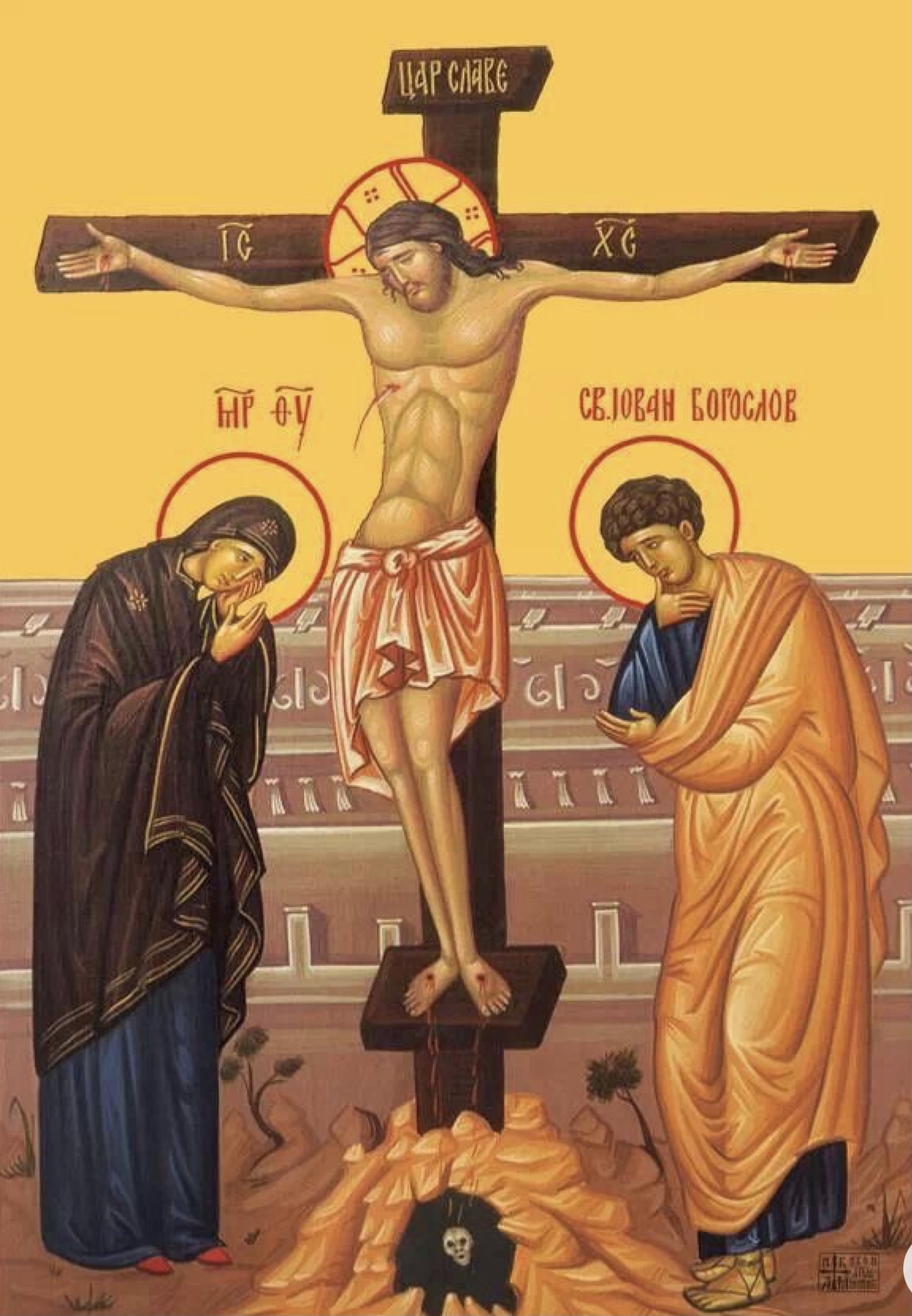 Црква распеће Христово обиљежава као Велики Петак, који је најтужнији дан у години.


Христос jе Себе дао на страдање да би побиједио смрт.
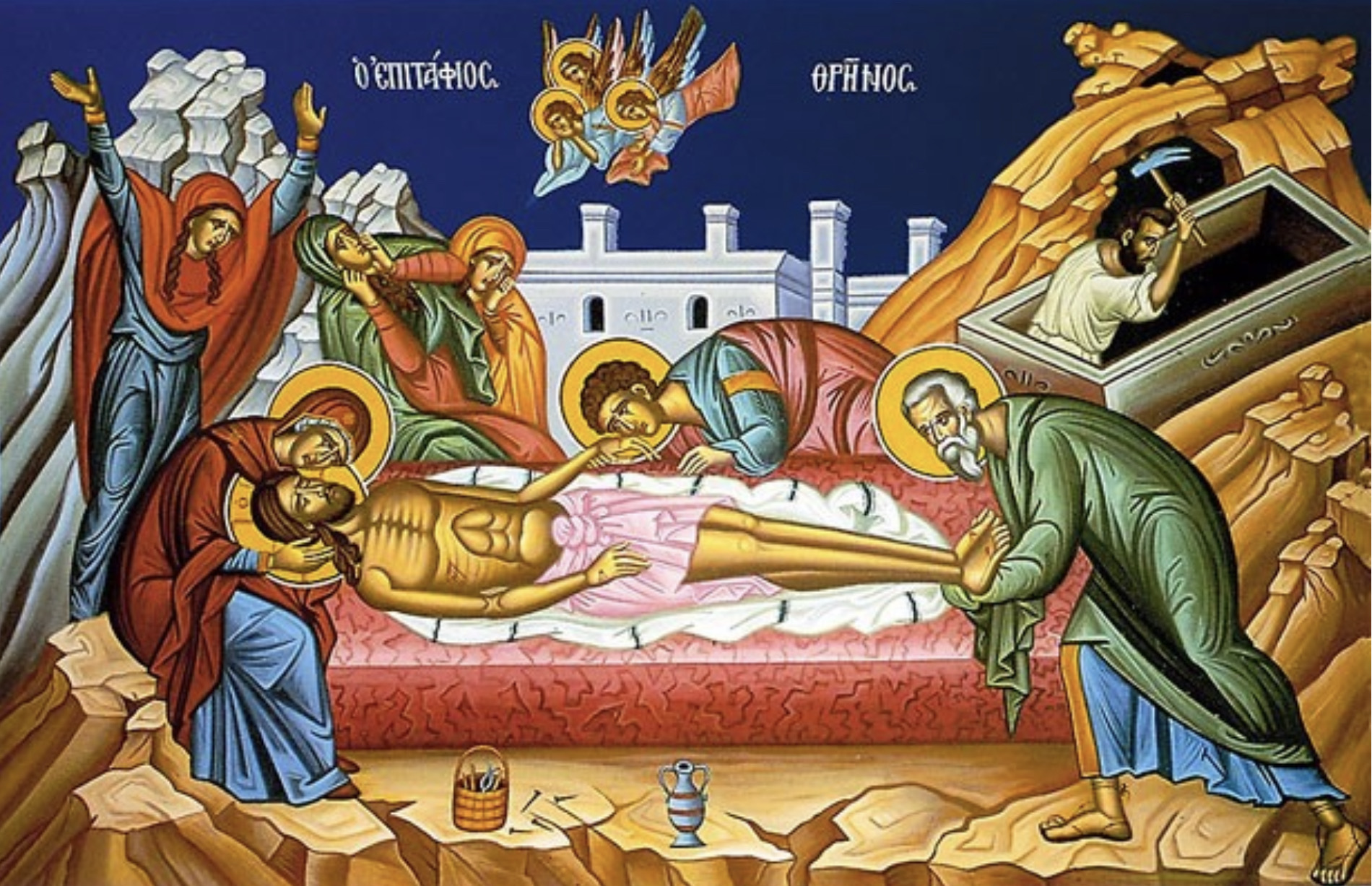 Taјни ученик Његов, Jосиф из Ариматеје, измоли од Пилата да му преда пречисто тијело Христово.

Затим га jе помазао мирисима, увио у чисто платно и сахранио Га у нов гроб усјечен у камену, недалеко од Голготе, мјеста распећа.
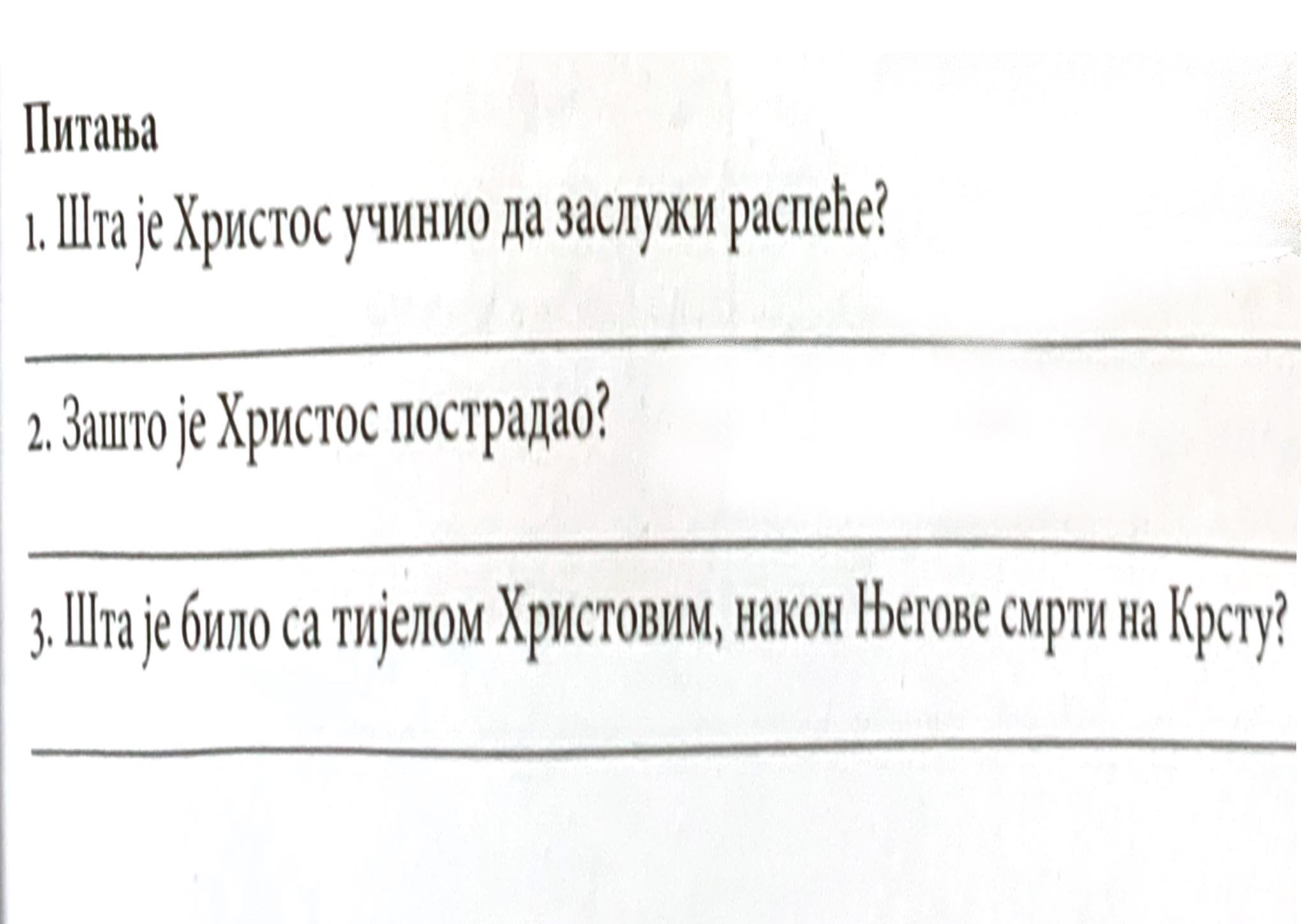 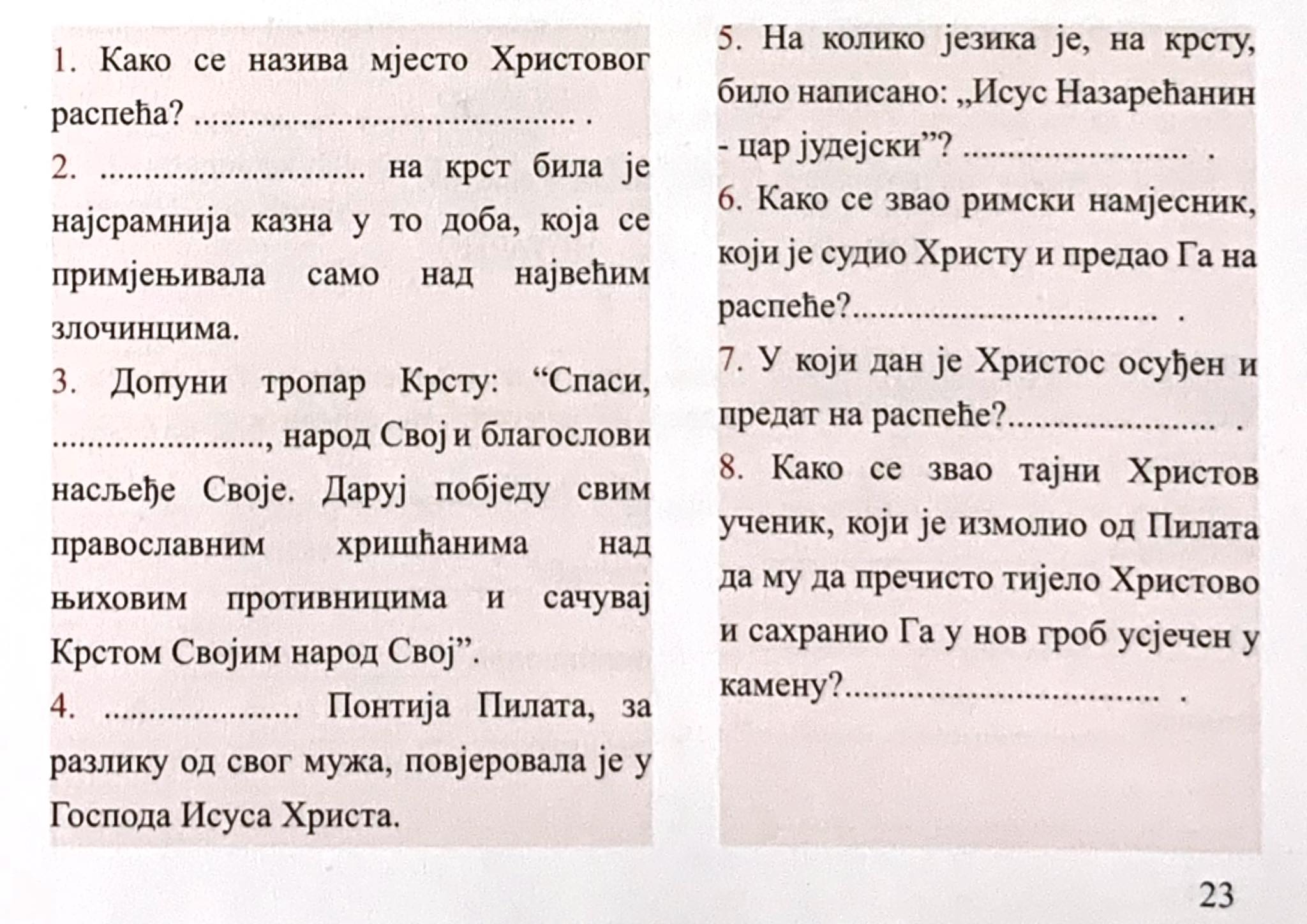